Муниципальное бюджетное дошкольное образовательное учреждение «Детский сад №43 «Снежинка»»  города Белово
«Клуб    путешественников»
Зайдель Наталья Владимировна;
Ефремова Ольга Николаевна
«Географии основыЗаставляют стать поэтом!Не опишешь тусклым словомНашу яркую планету…»                                И.И. Ландо
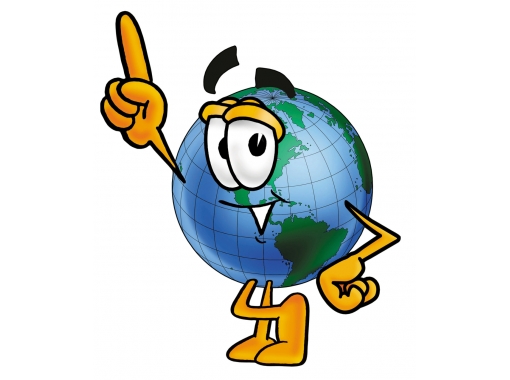 Формирование элементарных географических представлений способствует:
- расширению кругозора детей дошкольного возраста,
- развитию мыслительных процессов;
- учит воспринимать, обобщать, анализировать полученную информацию.
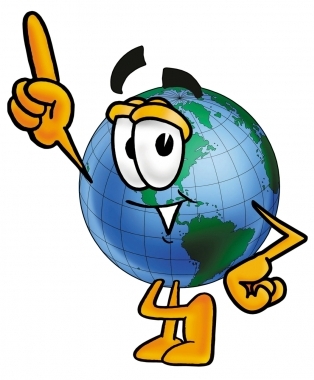 Новизна программы: накоплен, обобщен и систематизирован методический материал в условиях дошкольного образовательного учреждения.
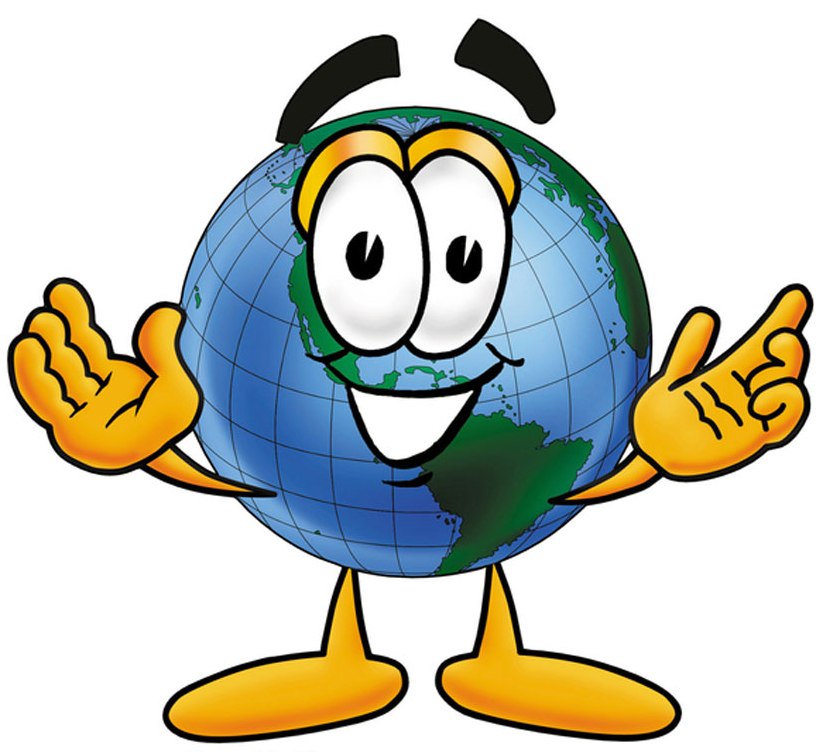 Цель программы: формирование элементарных географических представлений у детей старшего дошкольного возраста при развитии познавательной активности.
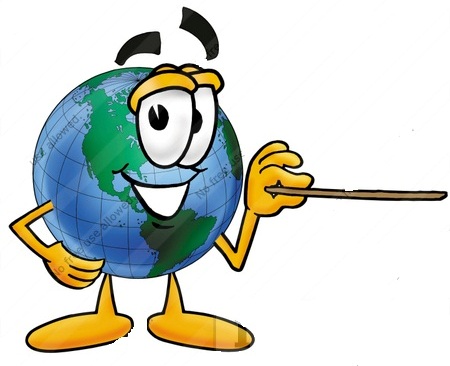 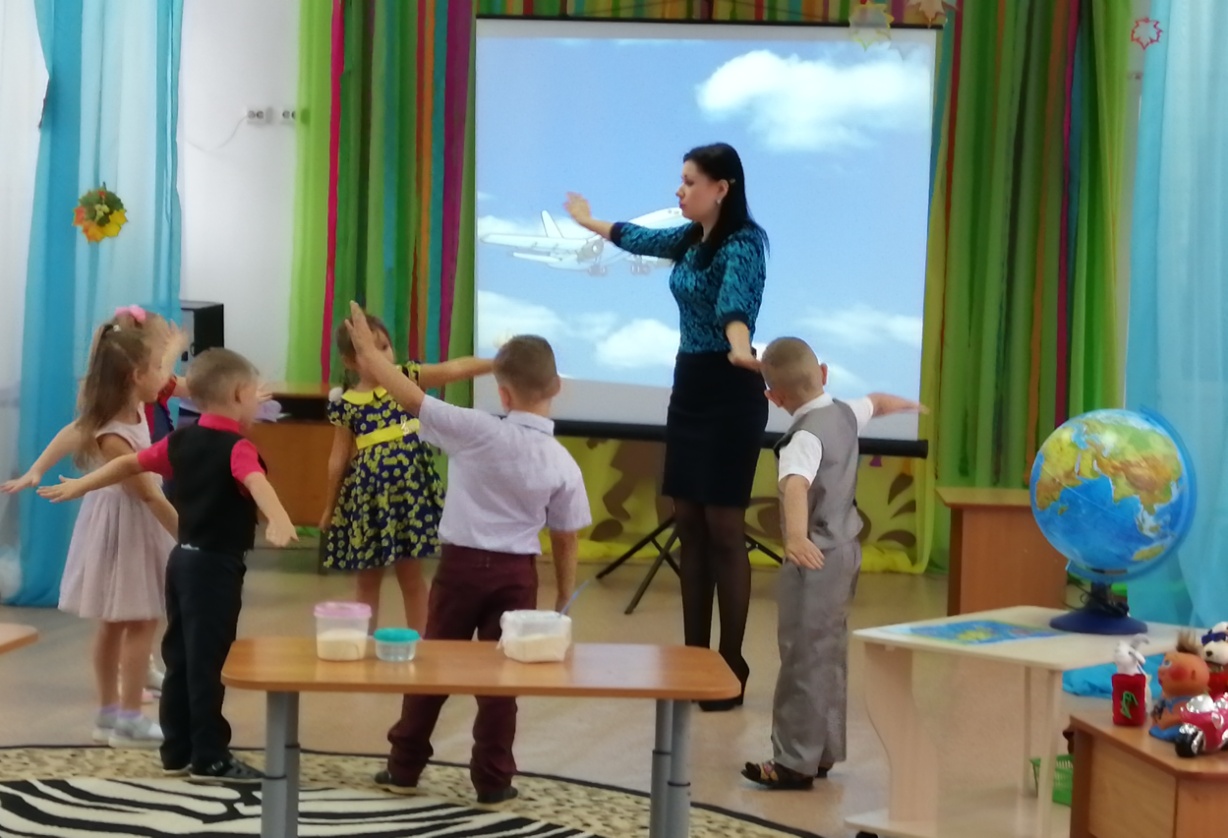 «Тематические встречи»
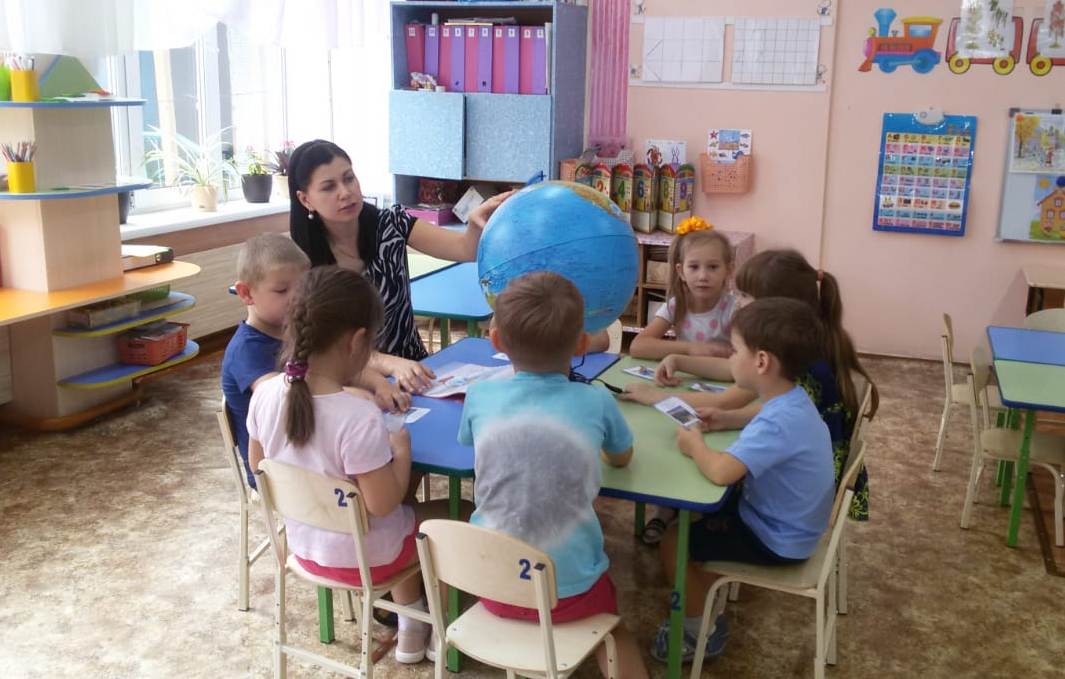 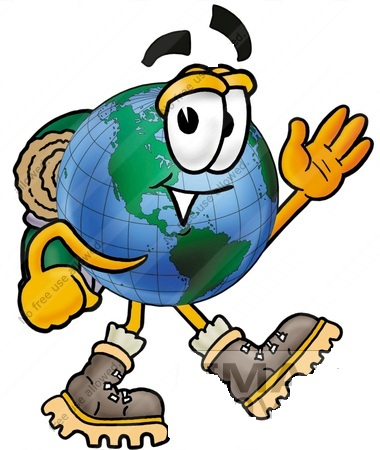 Научно-методическая литература
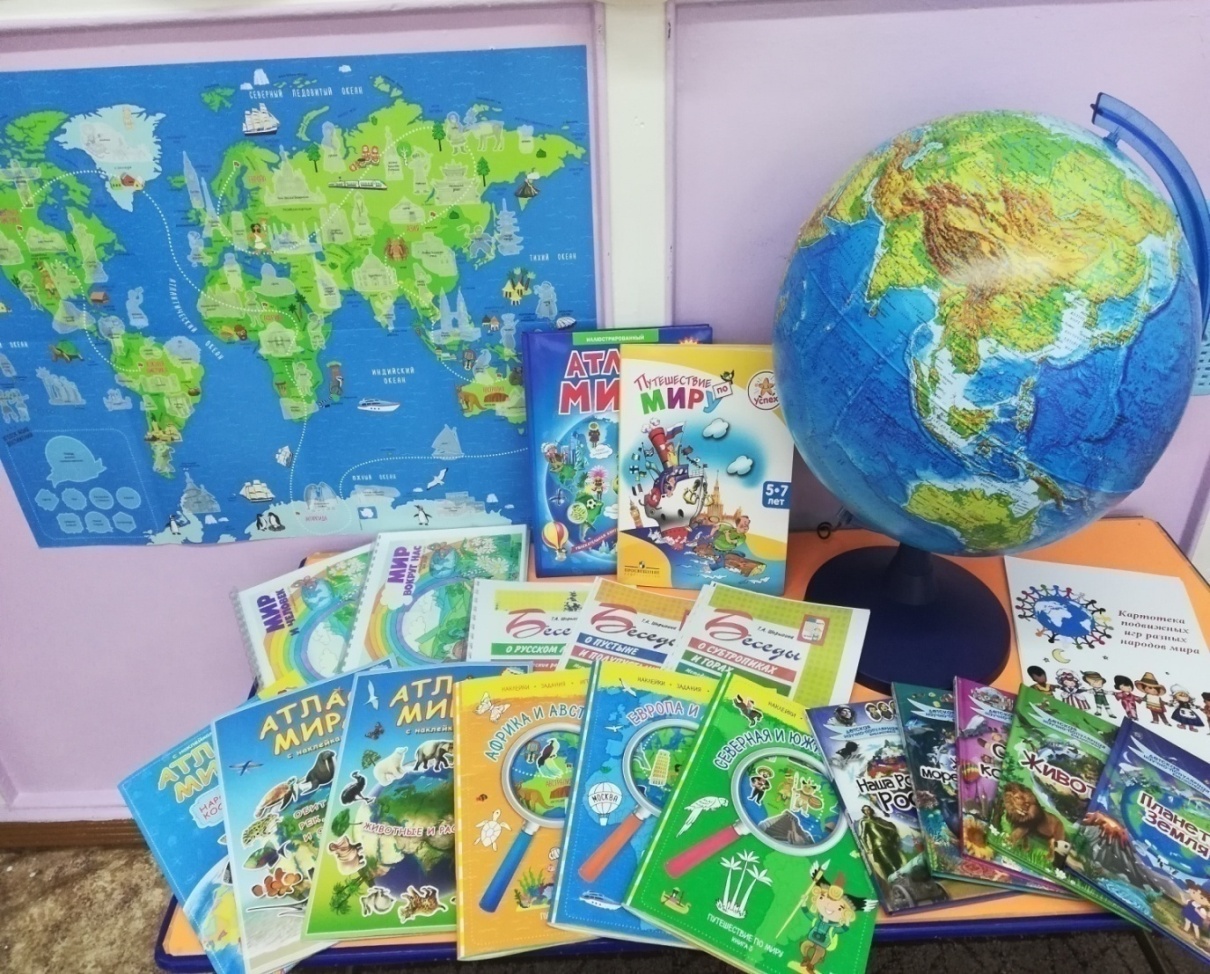 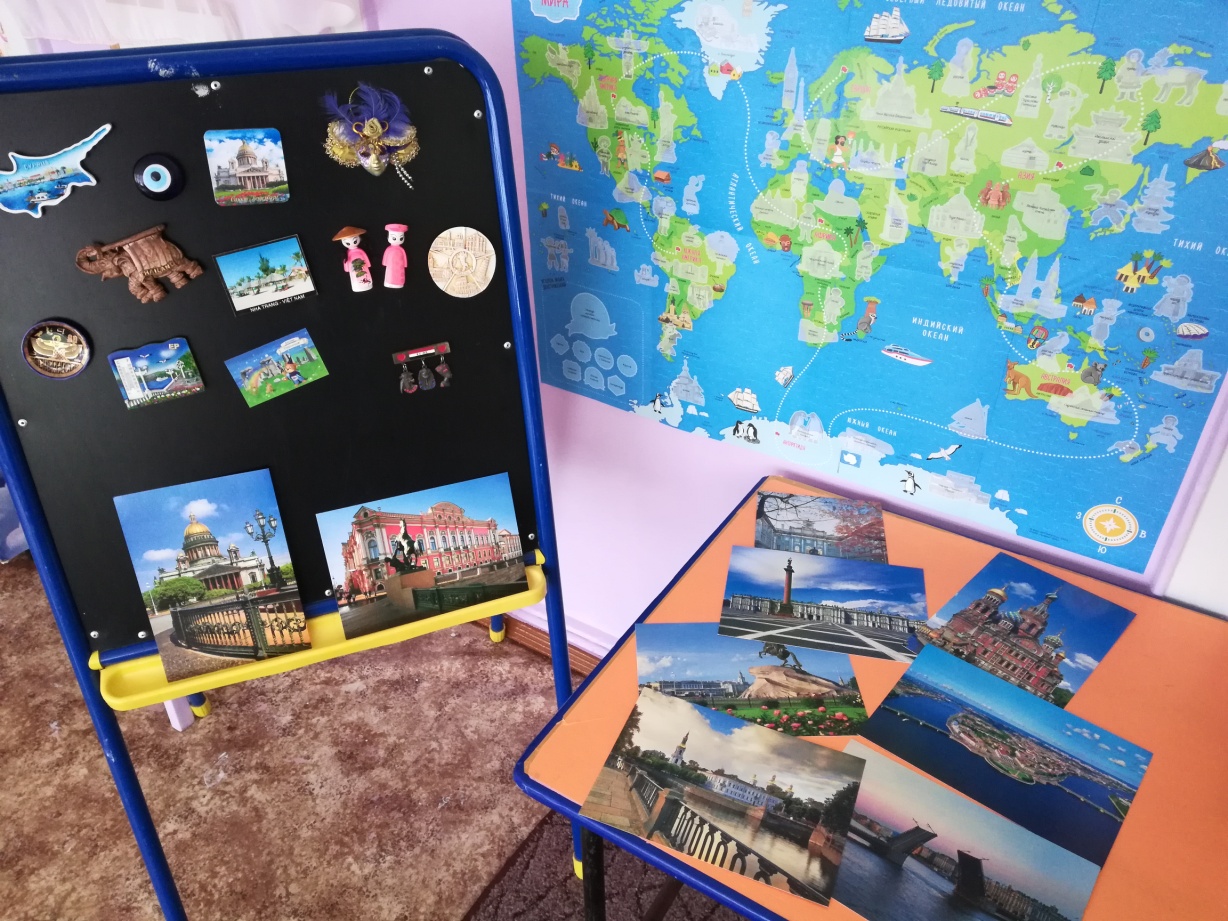 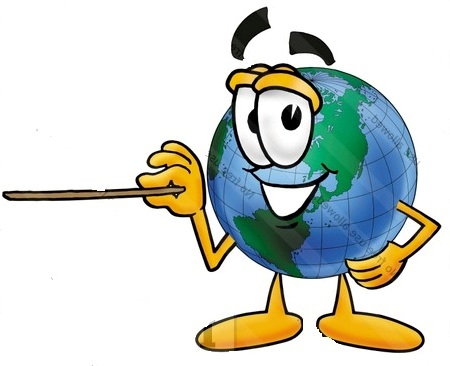 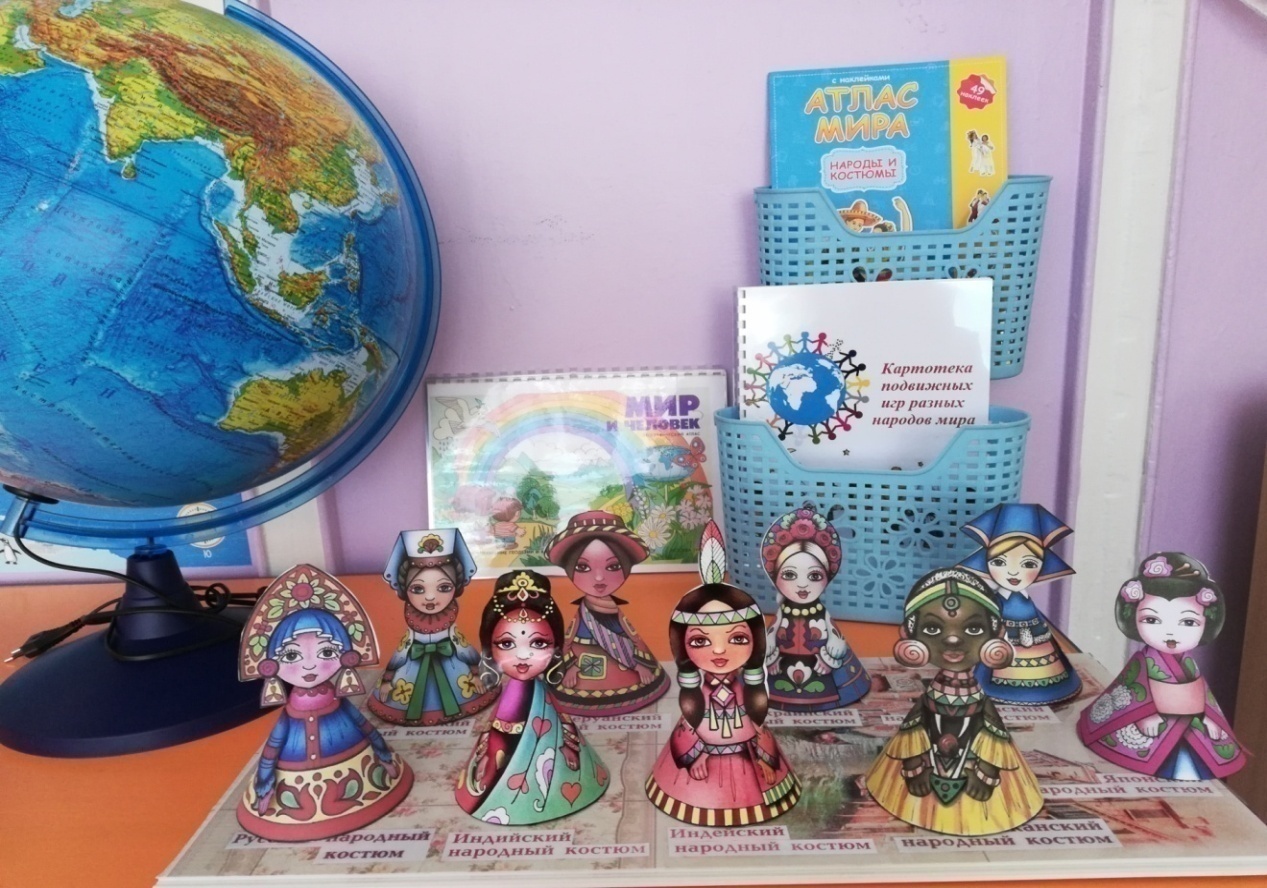 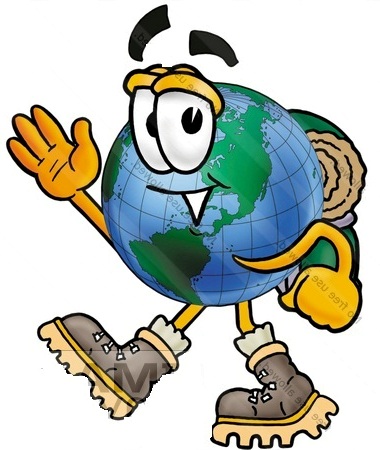 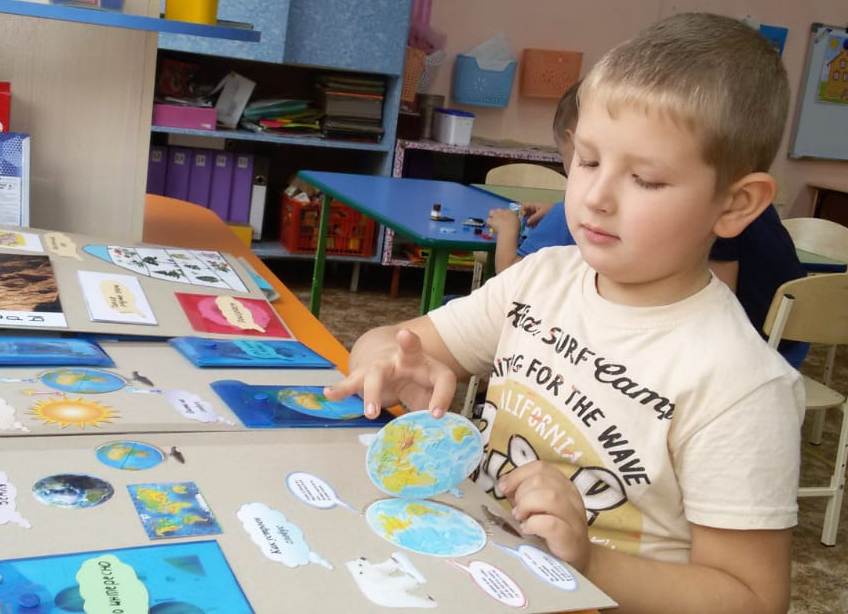 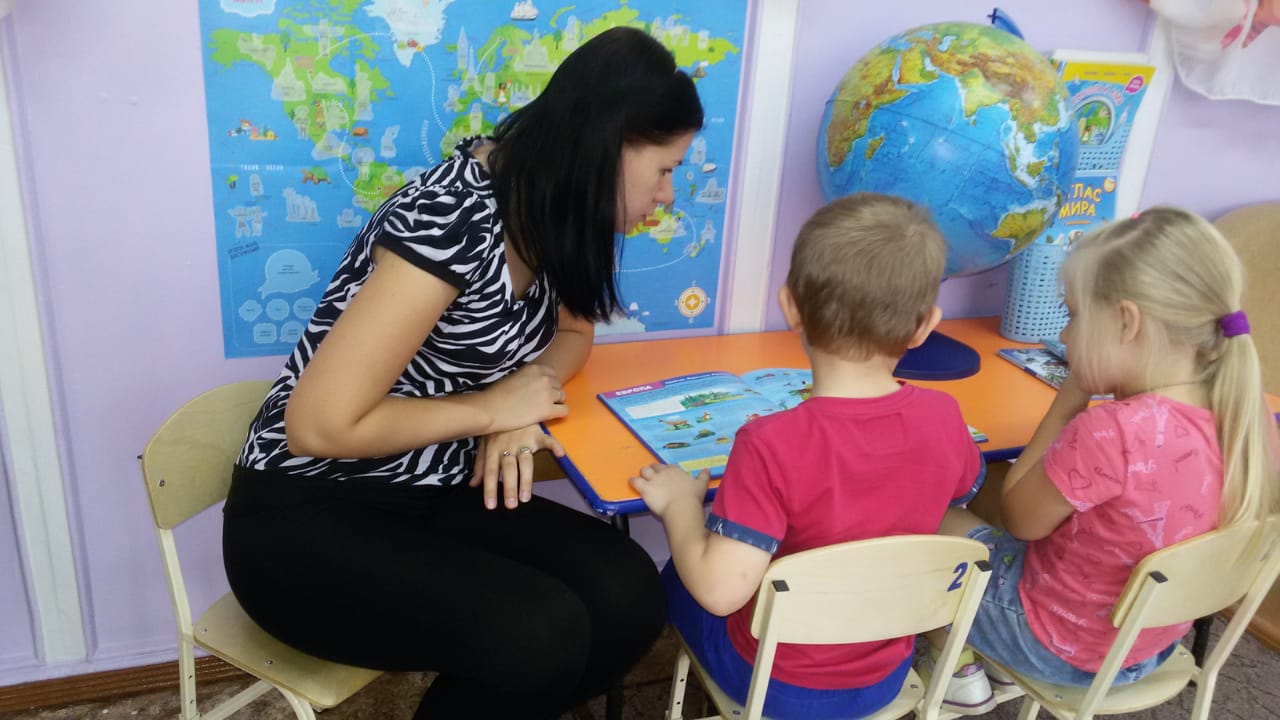 Совместная деятельность педагога с детьми
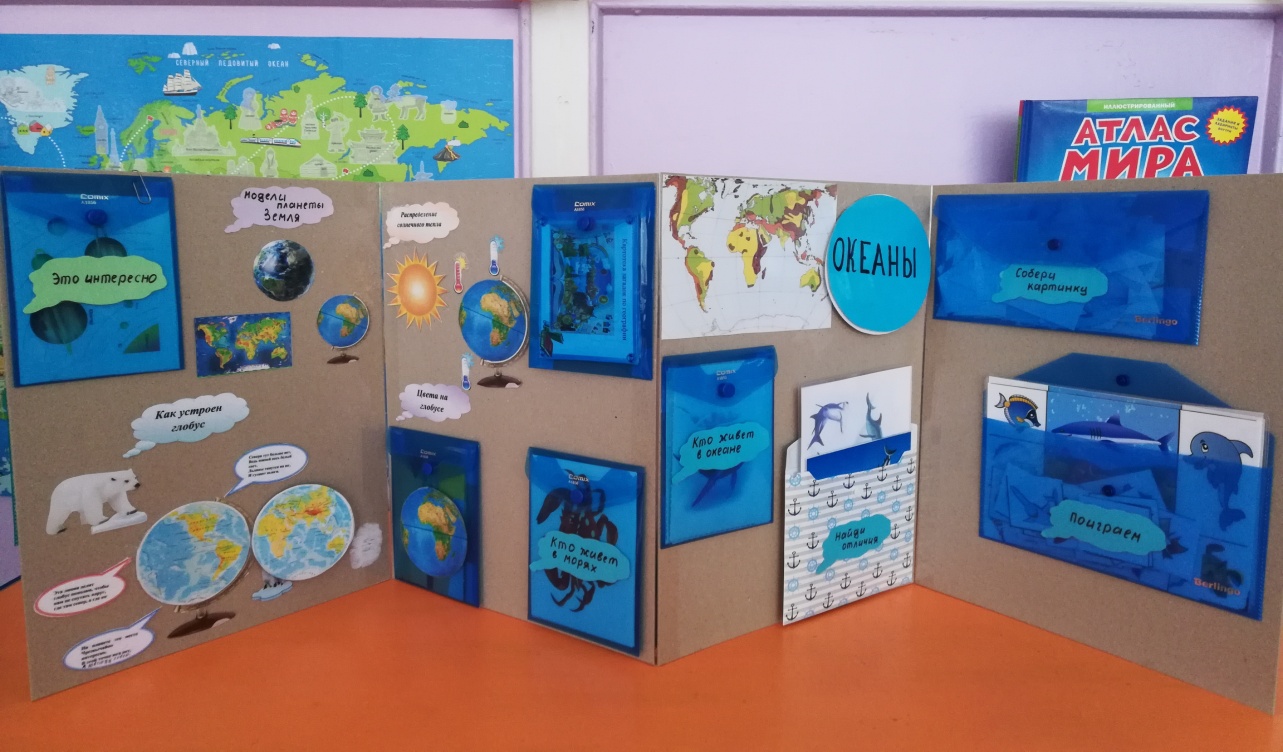 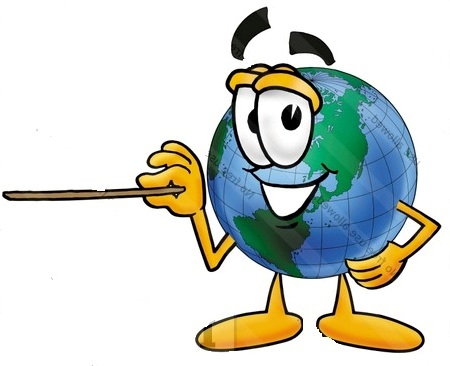 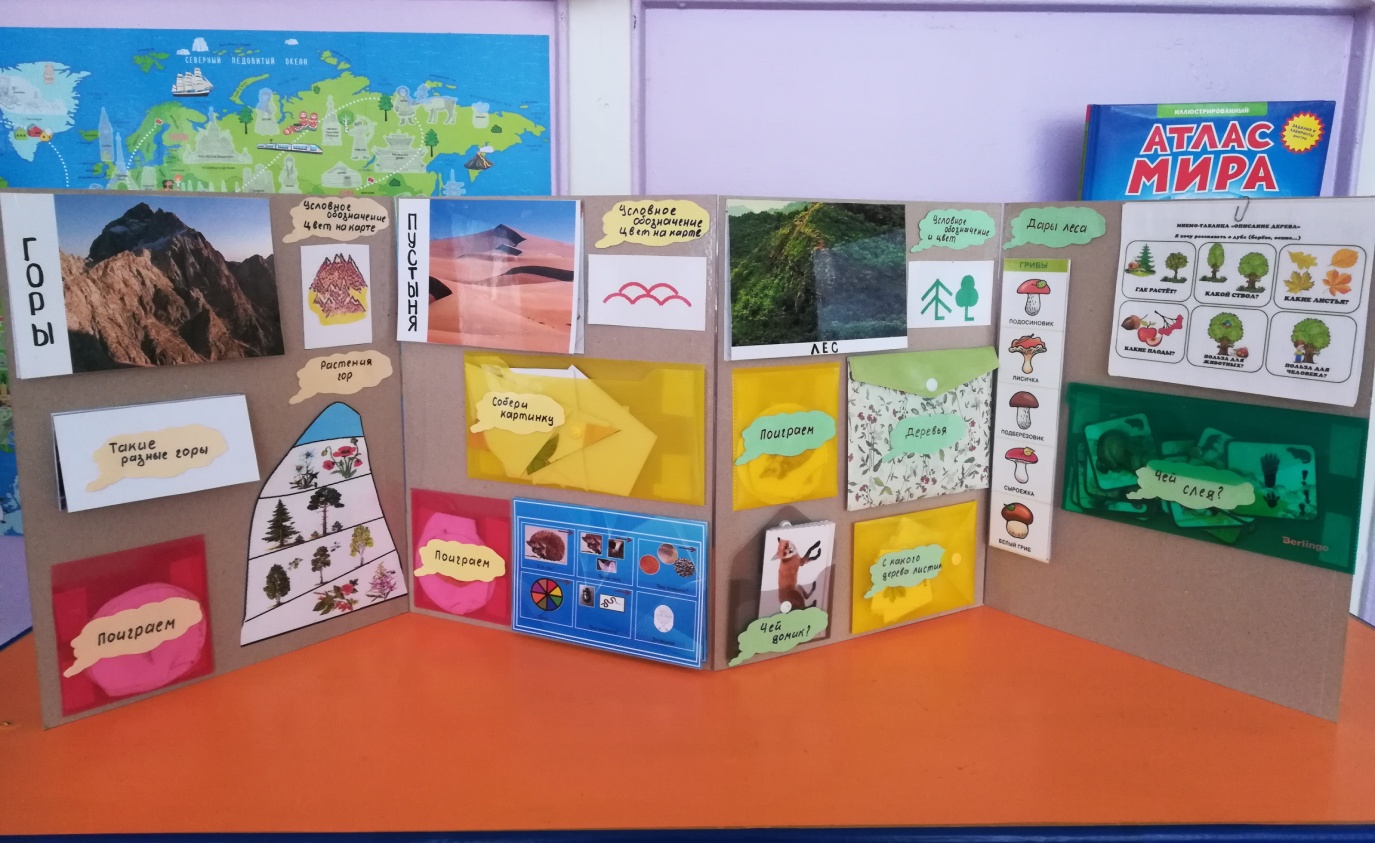 Дидактические  игровые пособия
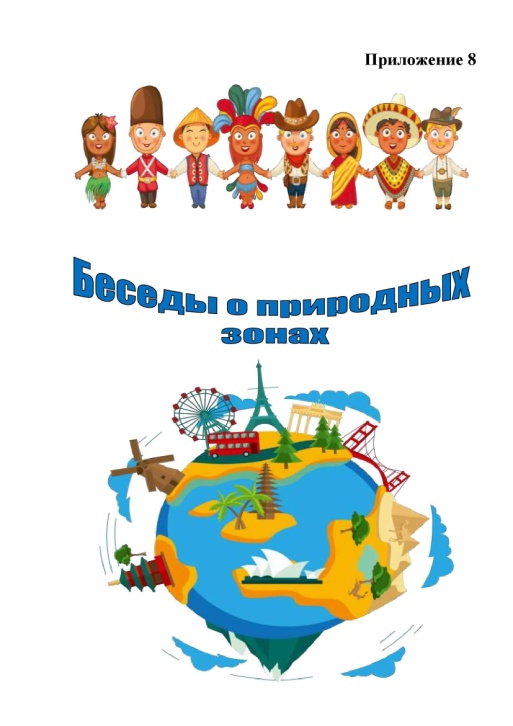 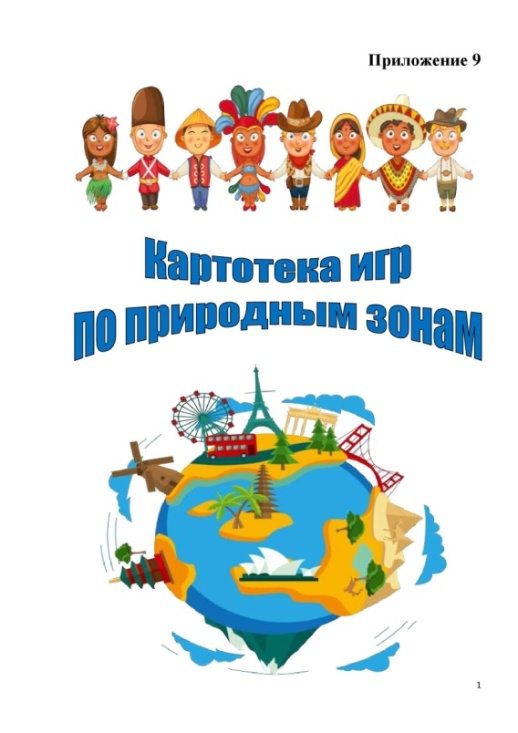 Приложения для совместной деятельности педагога с детьми
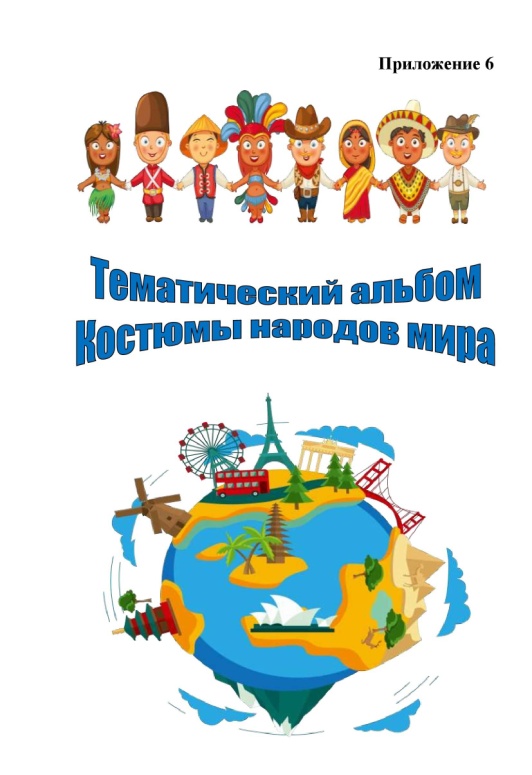 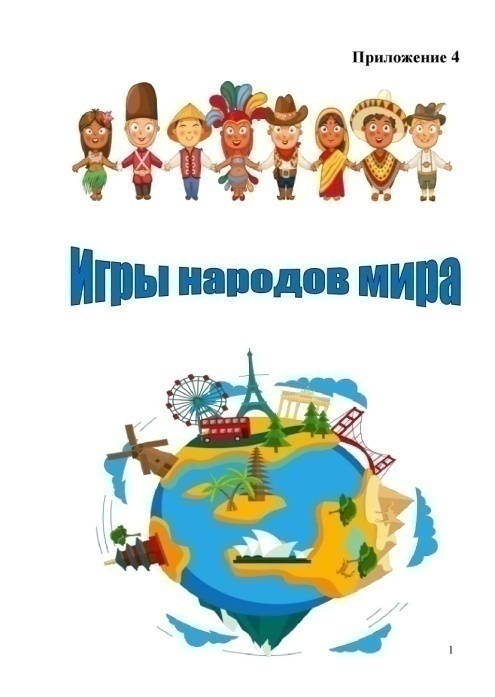 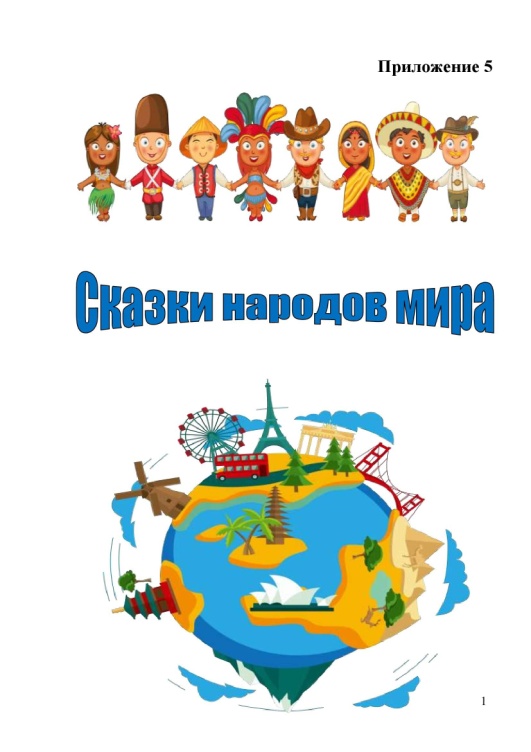 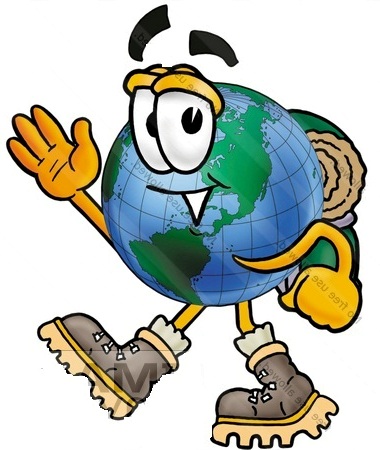 «Путеводитель по географии»
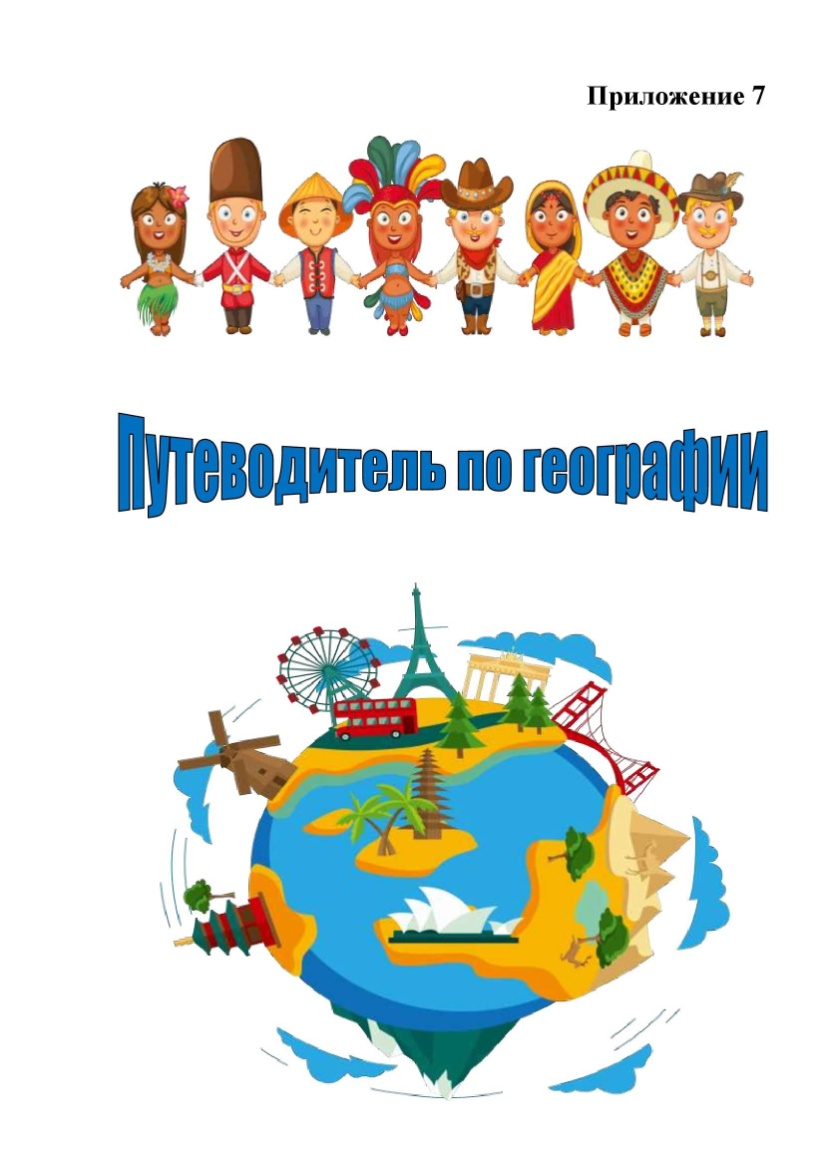 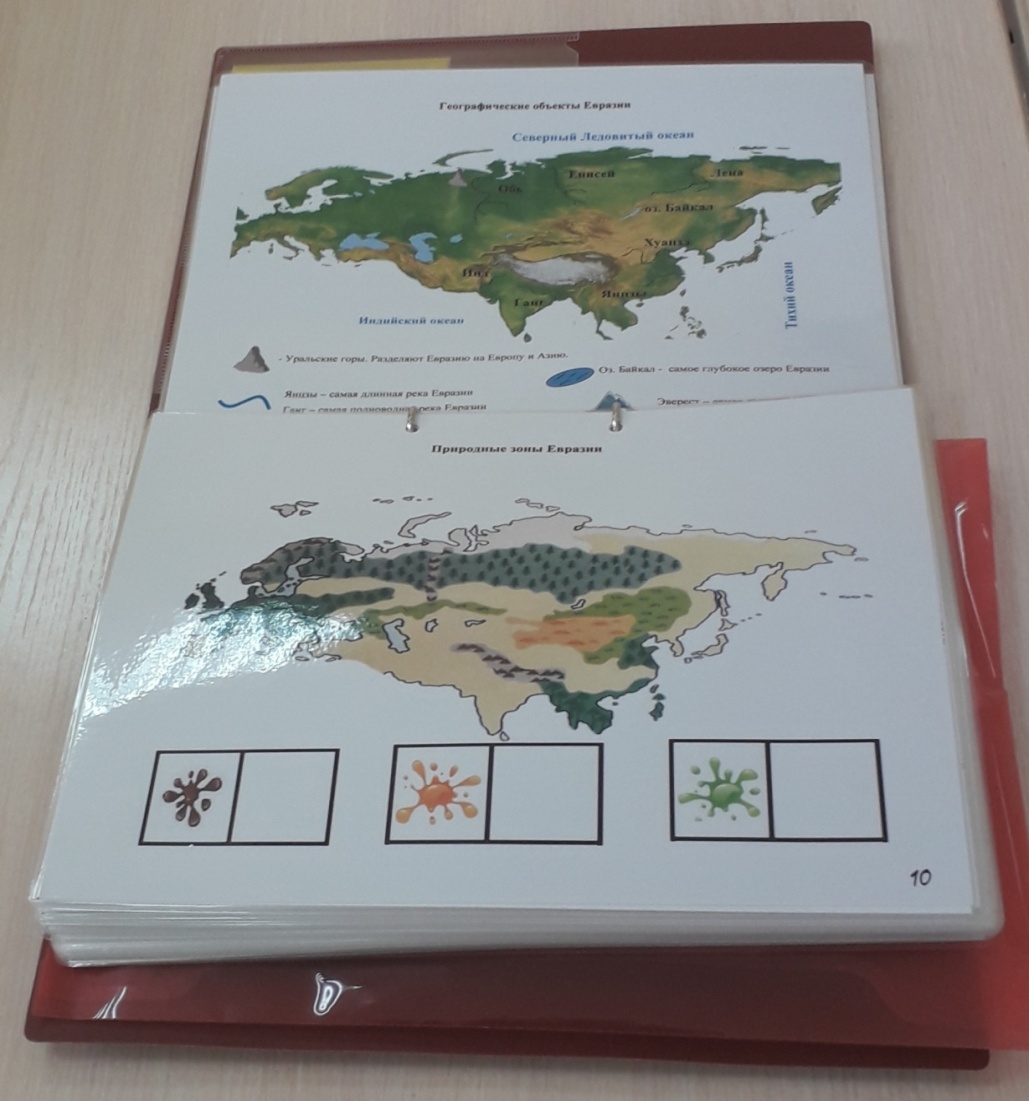 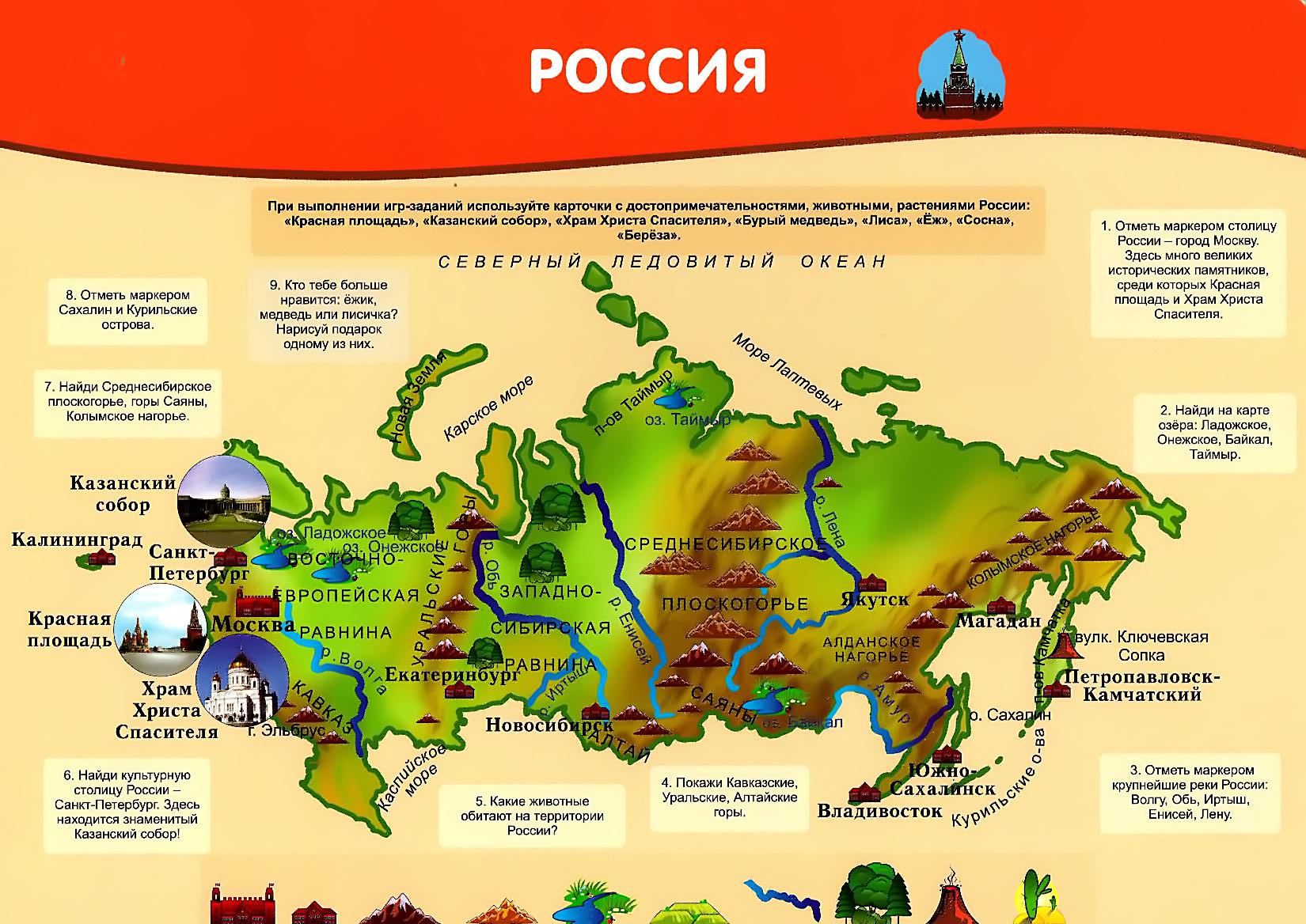 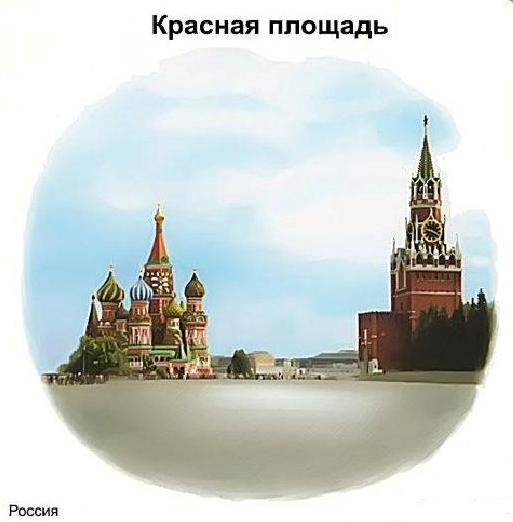 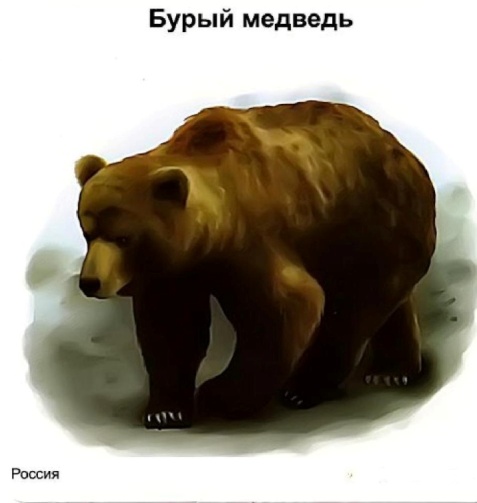 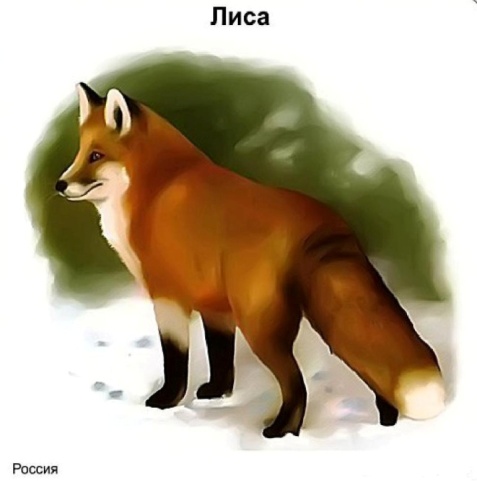 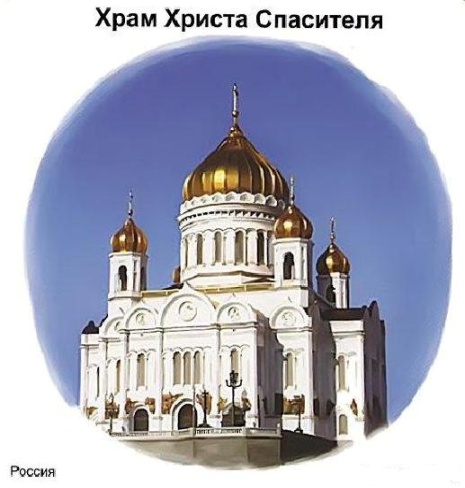 «Рисовалка - познавалка»
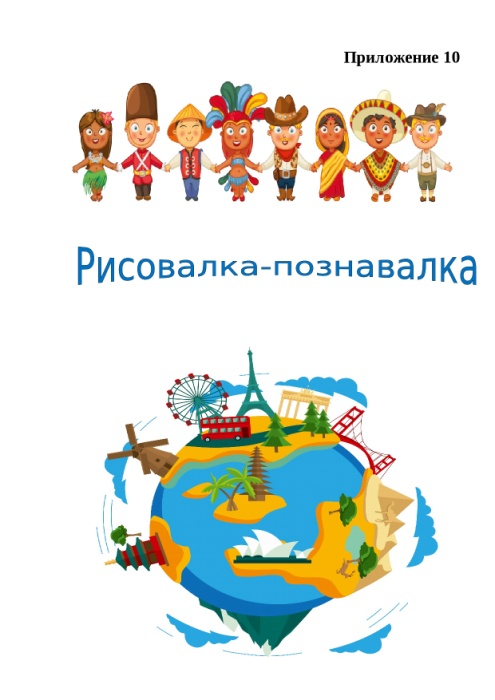 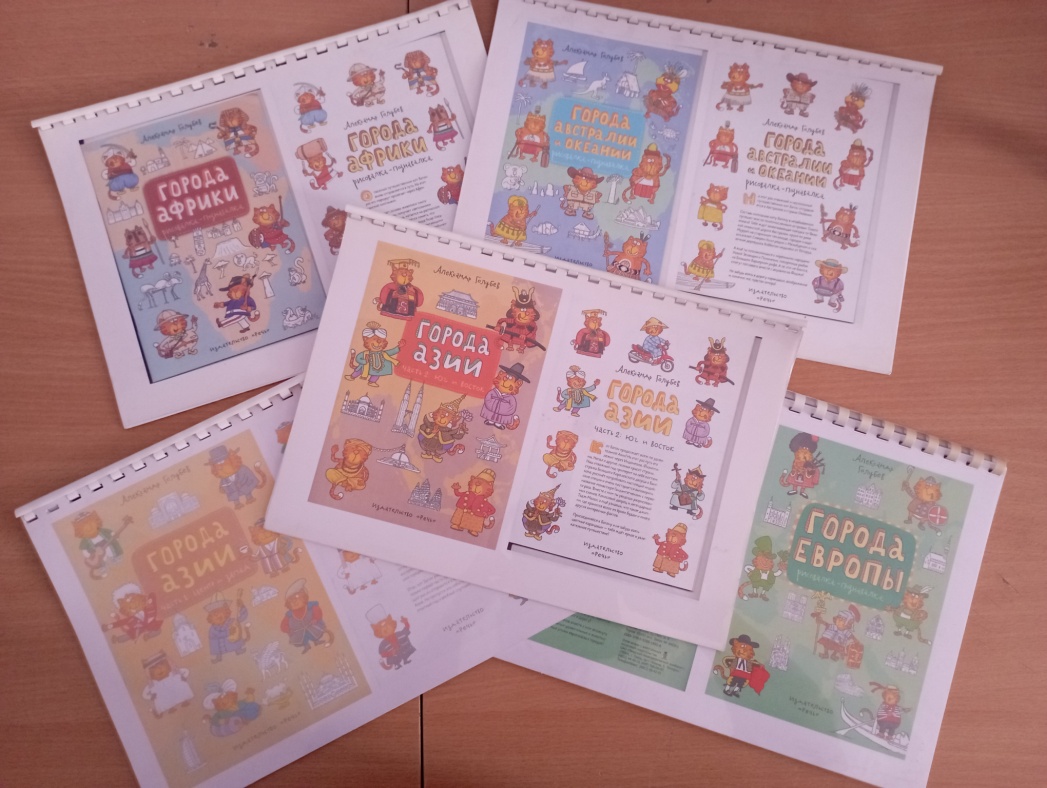 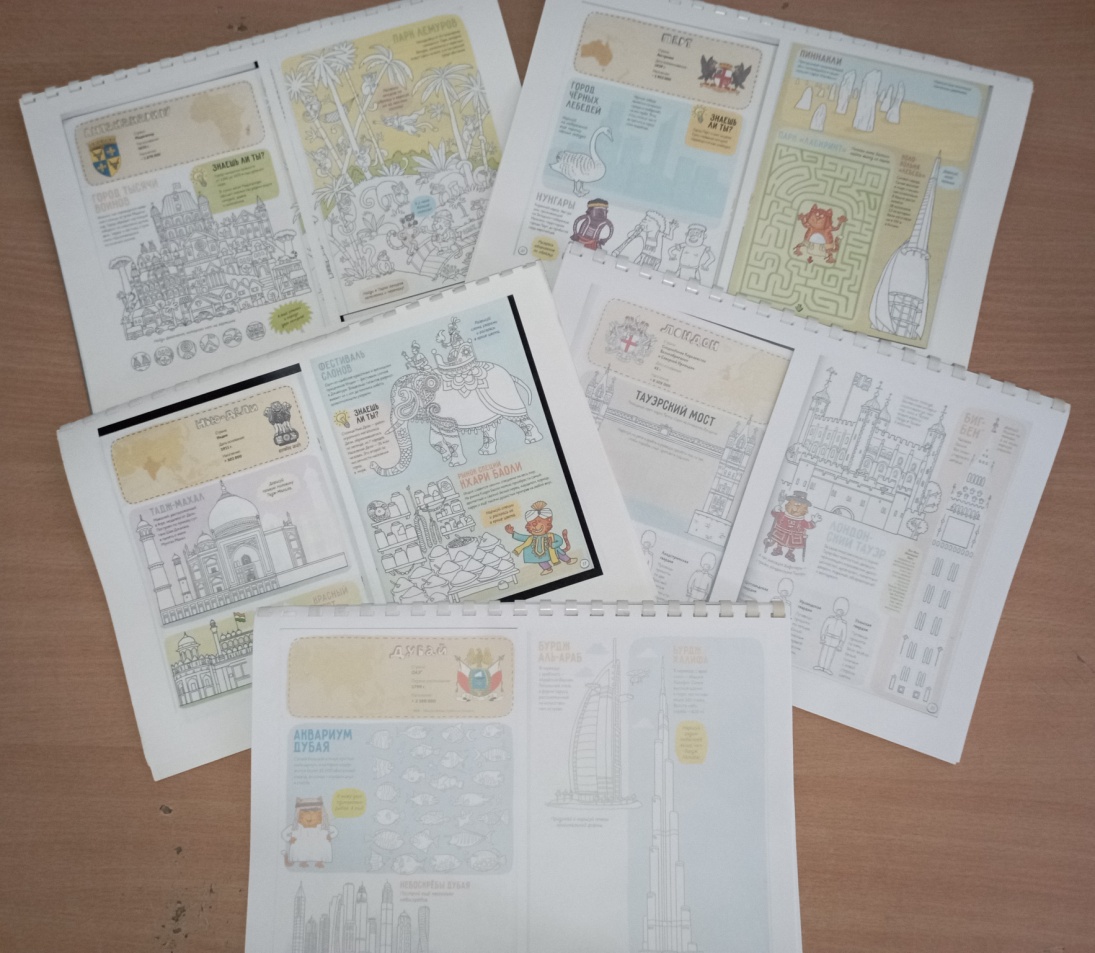 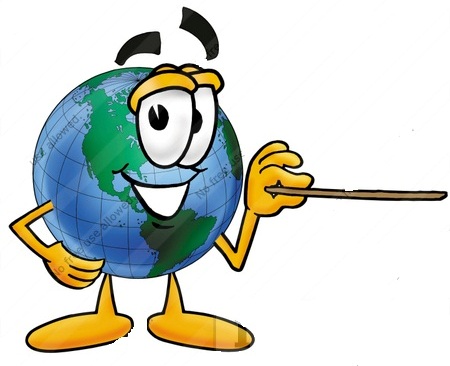 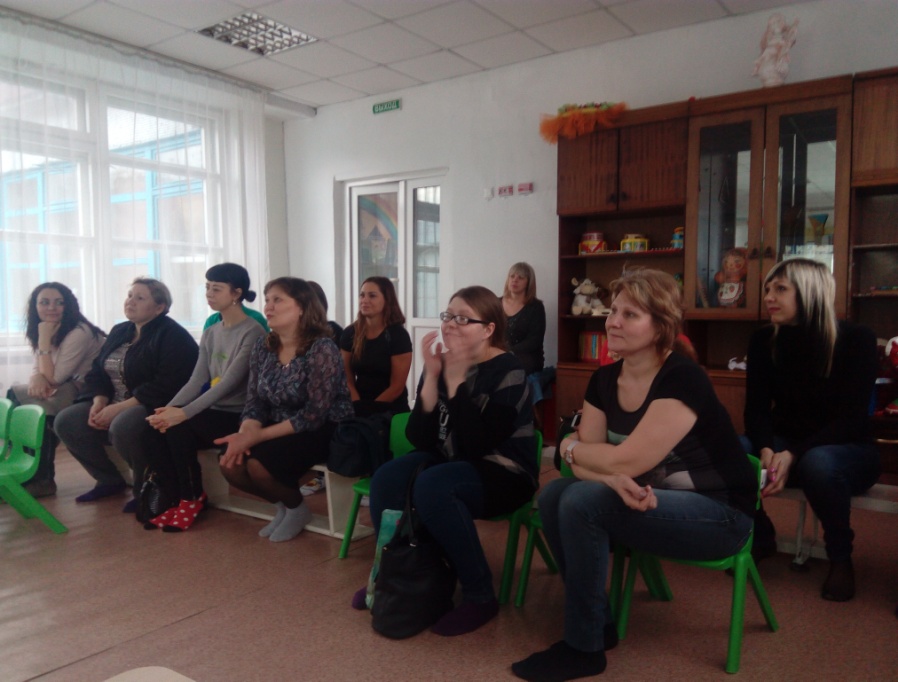 Взаимодействие с родителями
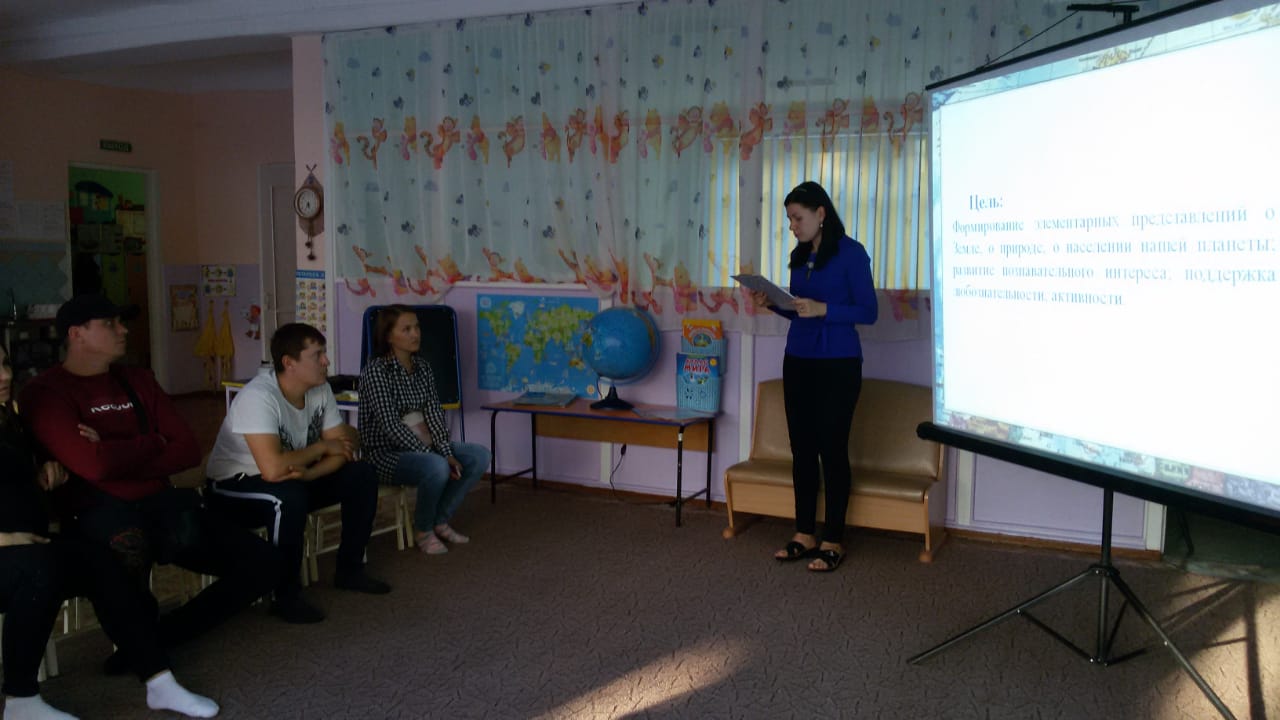 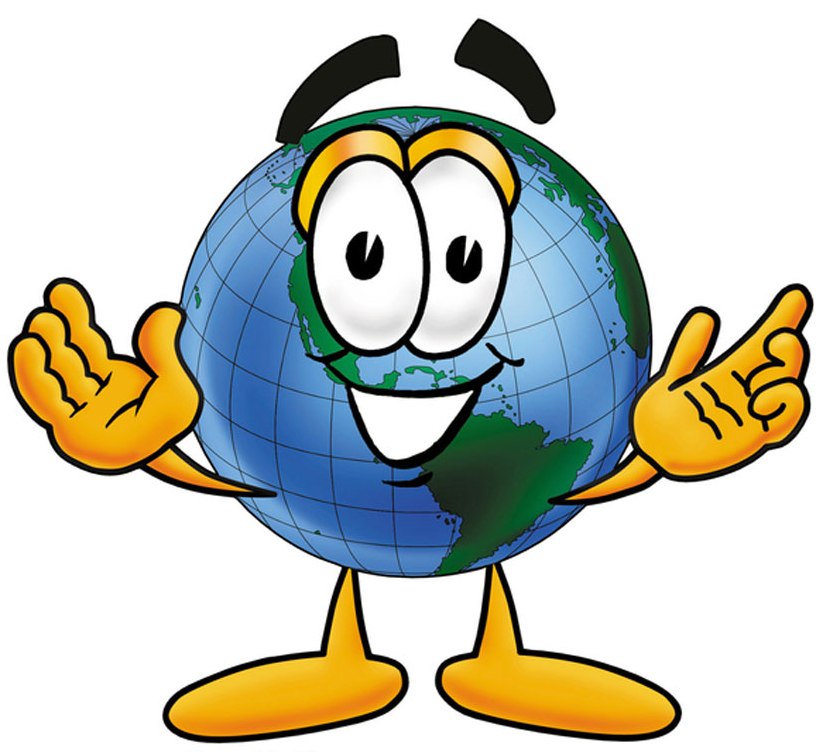 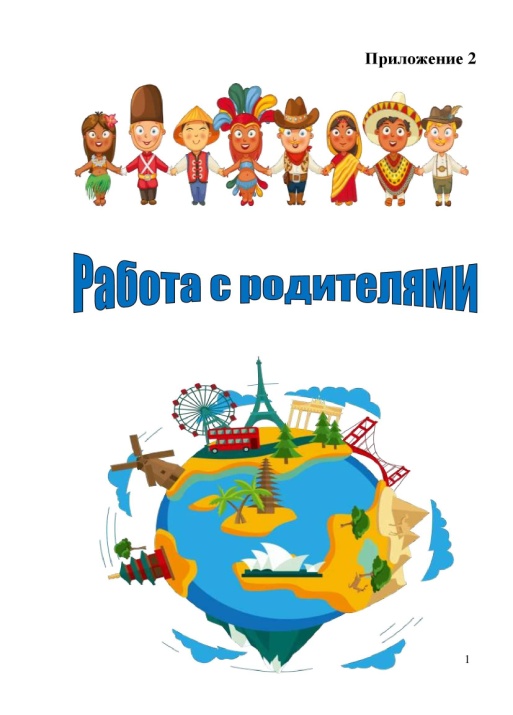 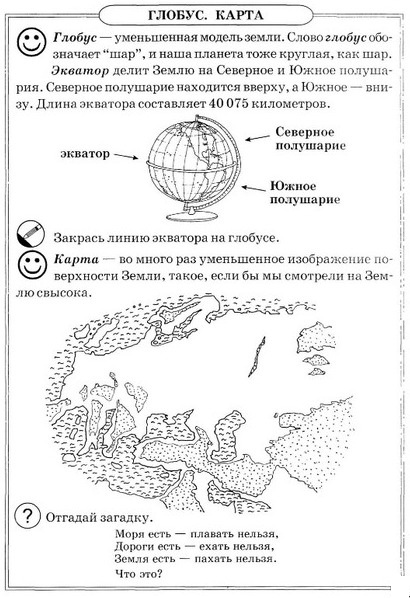 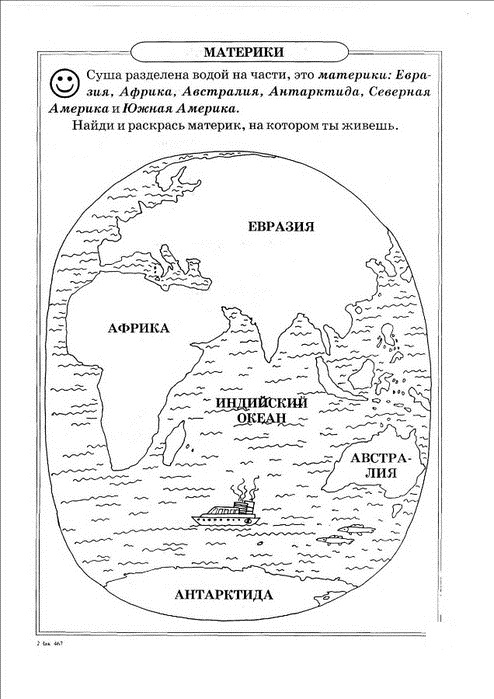 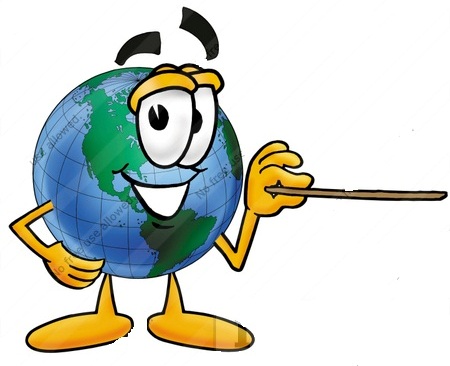 Результаты мониторинга
Муниципальное бюджетное дошкольное образовательное учреждение «Детский сад №43 «Снежинка»»  города Белово
«Клуб путешественников»
Зайдель Наталья Владимировна;
Ефремова Ольга Николаевна